Modern Web Development
Umamaheswaran (UMW360)
Web is Ubiquitous
2
Quick History Lesson
Early days of the Web (2000’s)
Classic ASP | Then ASP.NET | Solid Visual Studio tooling
Heavy server side | Parallels with Desktop environment
.NET evolves | 2.0 – 4.5 | Rich ecosystem | One giant monolithic framework
But client side has come a long way | Browser is your VM
‘JavaScript is the assembly language of the Web’
3
Web Development Today
Well, it is complicated
Server side still functional, but heavily Ajaxified
Plethora of client side framework | JavaScript is everywhere
Technology stack is usually a combination
Lots of Core JS frameworks | Don’t reinvent the wheel
Don’t over-think it | Pick what works for you & your app
4
Meet the new .NET
Something for everyone
Everything begins @http://dot.net
.NET core is lean,  modular & sports a X-Platform CLR
.NET SDK includes a wonderful .NET CLI
Major .NETs - .NET Framework, .NET Core & Mono
Consolidation efforts with other BCLs
.NET Standard aims at API contract unification
5
Build Anywhere, Target Everywhere
6
Better Unification & Portability
7
Bigger ASP.NET Picture
8
Let’s talk JavaScript
9
Don’t resist .. Adopt & Customize
Popular Core JavaScript Frameworks
Angular | React | Ember | Backbone | Knockout | Aurelia
Popular UI JavaScript/HTML Frameworks
Kendo UI | Bootstrap | JQuery
Cross-Platform tooling | CLI rules | Flexibility in IDEs/Editors
Package Management can be tricky business
NuGet | NPM | Bower | WebPack
Build/Deployment Automation options | Transpilers are important
Grunt | Gulp| MSBuild | Babel
10
Cross-Platform | Target all things | Suit your needs
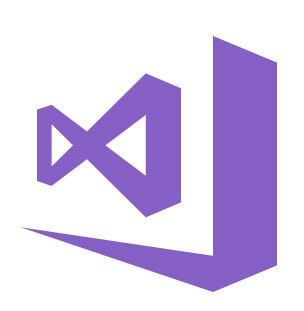 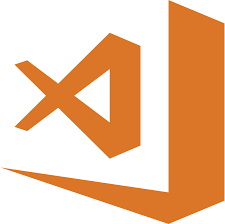 11
Thank You
12